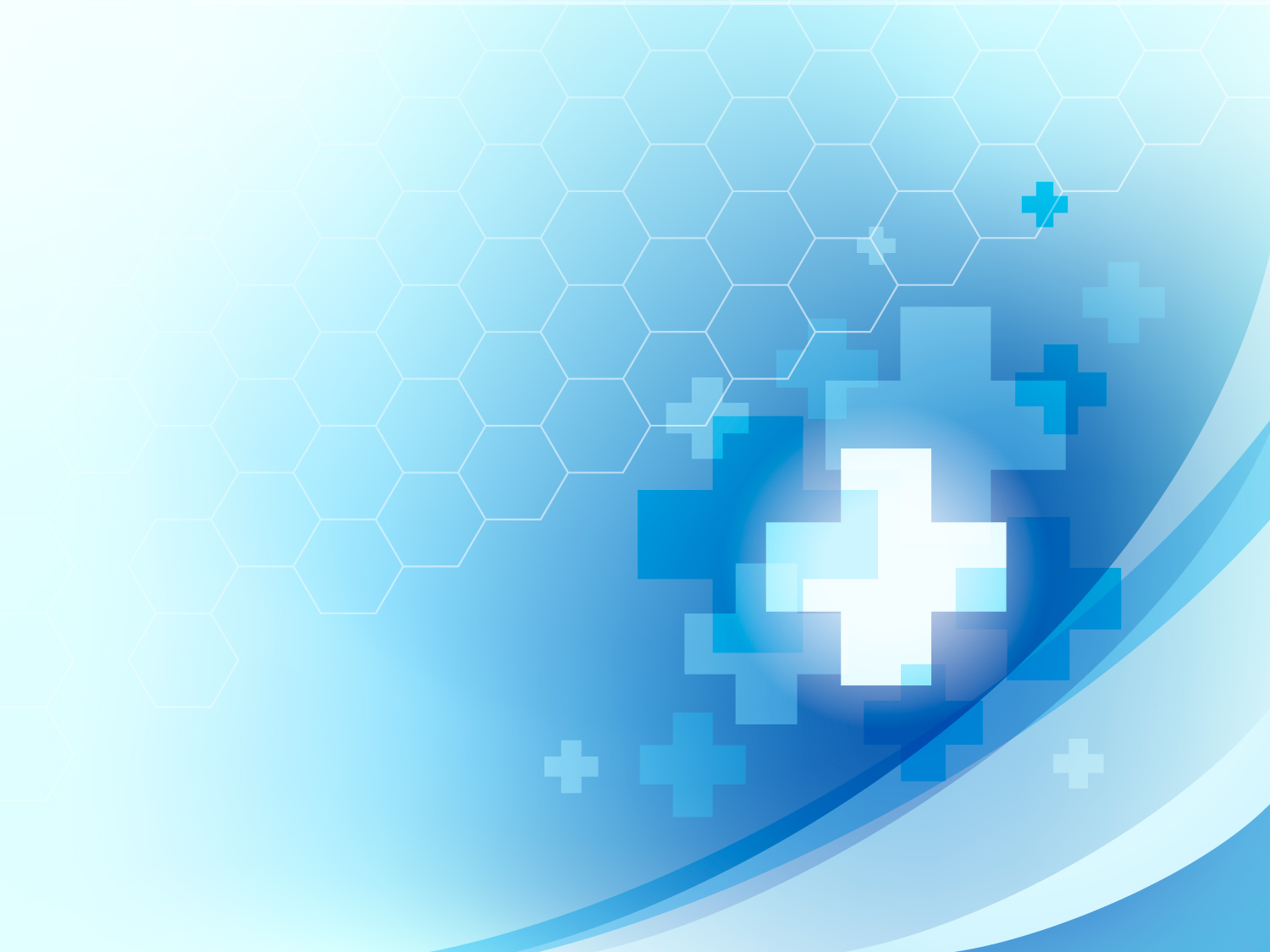 Краевое Государственное Бюджетное
Профессиональное Образовательное учреждение
«Владивостокский базовый медицинский колледж»
(КГБПОУ «ВБМК»)
Тема: Анализ фармацевтического рынка использования хондропротекторов при ревматоидном артрите
Выполнила студентка 3 курса
«Фармации»
Очной формы обучения
Варава.А.В.
Преподаватель:
Захватова О.С..
Владивосток 2020
Актуальность
В последние десятилетия наблюдается значительный рост числа заболеваний опорно-двигательного аппарата, которые по распространенности в развитых странах вышли на 4-е место.Перспективными препаратами для симптоматической (и патогенетической) терапии остеоартроза, являются естественные компоненты хрящевого матрикса - хондропротекторы. Лечение хондропротекторами приводит к достоверному уменьшению болей и улучшению функции суставов, позволяют снизить дозу НПВП, практически не оказывают побочных действий
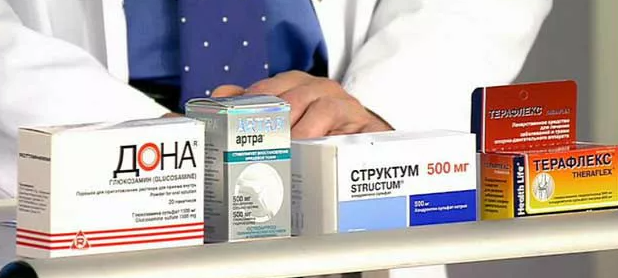 2
Цель и задачи
Анализ фармацевтического рынка использования хондропротекторов при ревматоидном артрите
3
Предмет, объект, методы исследования
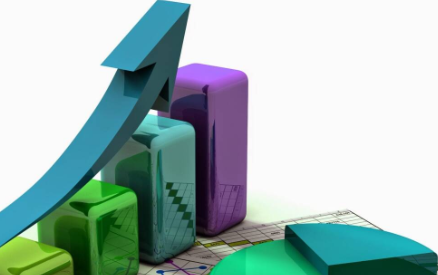 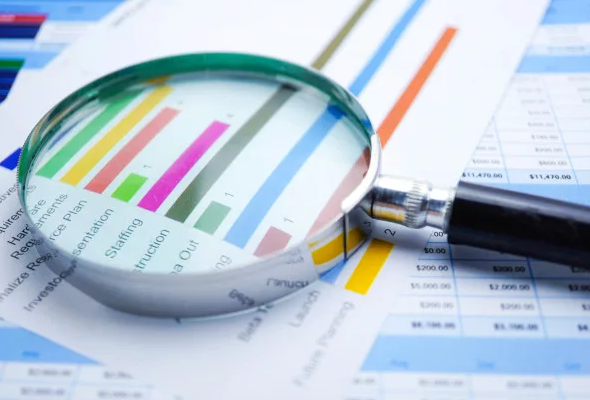 4
Определение патологии
Ревматоидный артрит – иммуновоспалительное ревматическое заболевание неизвестной этиологии, характеризующееся хроническим эрозивным артритом и системным поражением внутренних органов, приводящее к ранней инвалидности и сокращению продолжительности жизни пациентов.
Остеоартроз представляет собой основную нозологическую форму дегенеративных заболеваний суставов и характеризуется хроническим неуклонно прогрессирующим течением.
5
Хондропротекторы
Хондропротекторы улучшают метаболизм хряща, замедляют или приостанавливают его разрушение, оказывают частичное противовоспалительное действие. При комплексной этиотропной терапии они позволяют улучшить морфо-функциональное состояние суставного хряща при различных заболеваниях, особенно дистрофического происхождения.
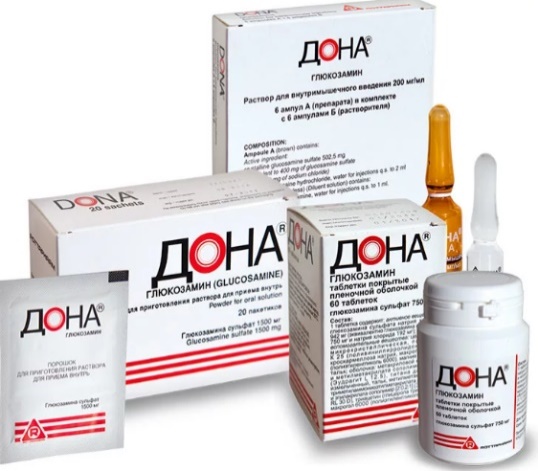 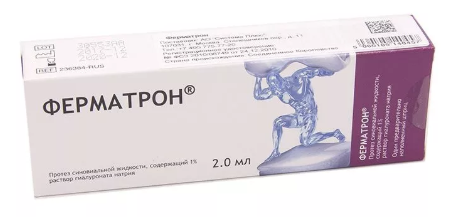 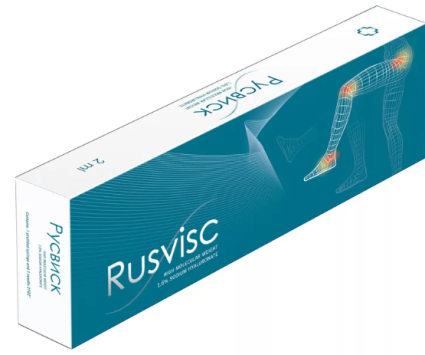 6
Типы хондропротекторов
7
Сравнительная характеристика глюкозамина и хондроитина сульфата
8
Анализ ассортимента хондропротекторов
Анализ хондропротекторов по производственному признаку
Анализ хондропротекторов по составу
9
Анализ ассортимента хондропротекторов
Сегментация ассортимента хондропротекторов по действующим веществам
Сегментирование ассортимента по видам лекарственных форм
10
Товароведческий анализ  хондропротекторов
Показатели ассортимента лекарственных препаратов хондропротекторов
11
Изучение отношения потребителя к применению хондропротекторов
Анализ причин покупки препаратов хондропротекторов
Предпочтения респондентов в выборе лекарственной формы препаратов
12
Изучение отношения потребителя к применению хондропротекторов
Анализ факторов, влияющих на выбор лекарственных препаратов хондропротекторов
Для потребителей важно, чтобы препарат был, прежде всего, эффективным (97,6%) и качественным (88,4%)
13
Изучение отношения потребителя к применению хондропротекторов
Анализ потребительских предпочтений препаратов хондропротекторов по ценовому фактору
Люди тратят на лекарственных препаратов относительно небольшие денежные суммы. Сумму от 200 до 500 рублей на лекарственных препаратов тратят 46 % опрошенных
13
Изучение отношения потребителя к применению хондропротекторов
Оценка консультации провизоров в аптеках в отношении применения лекарственных препаратов хондропротекторов
15
Изучение отношения потребителя к применению хондропротекторов
Знание участниками наименований лекарственных препаратов хондропротекторов (в процентах)
16
ВЫВОДЫ
В настоящем исследовании были изучены следующие вопросы: изучена научная литература по теме исследования, охарактеризованы препараты хондропротекторов, сделан обзор лекарственных препаратов хондропротекторов, представленных на фармацевтическом рынке Российской Федерации, представлен товароведческий анализ лекарственных препаратов хондропроекторов, реализуемых в аптечных организациях на региональном уровне, выявлены потребительские предпочтения и ценовая политика аптечного ассортимента лекарственных препаратов хондропротекторов.
17
17
Спасибо за внимание!
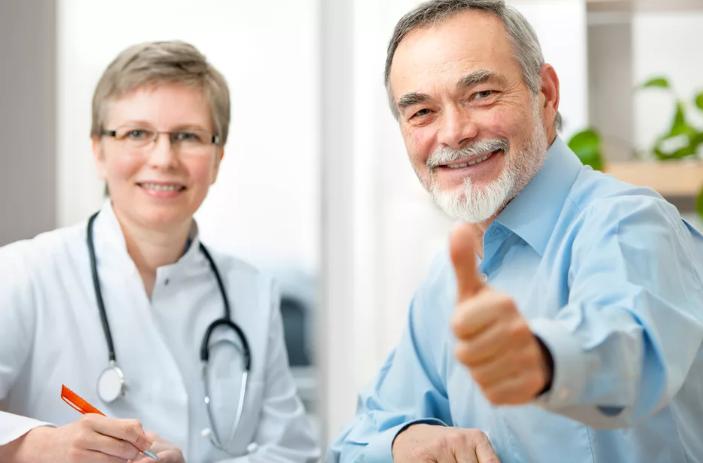 18
18